Komplexní službyv oblasti pojištění a risk managementu
Povinnost k náhradě újmy a pojištění obecné odpovědnosti
Sloužíme Vám s radostí
obsah
OBČANSKÝ ZÁKONÍK

NÁHRADA ÚJMY

POJIŠTĚNÍ ODPOVĚDNOSTI
Nový občanský zákoník
Co přinesl nový občanský zákoník?

Občanský zákoník upouští od koncepce „odpovědnosti za škodu“ zavedené
občanským zákoníkem z roku 1964

Namísto toho pracuje  se slovním spojením „povinnost nahradit újmu“

Zpřesňuje se terminologie a systematika právní úpravy náhrady újmy

Dochází k posílení právního postavení poškozeného

Rozšíření případů náhrady nemajetkové újmy

Zrušení paušálních limitů pro výpočet náhrad při ublížení na zdraví a usmrcení
náhrada újmy
Újma v pojetí občanského zákoníku

Újmou se rozumí ztráta, kterou někdo utrpí na statku chráněném
Právem

Základní rozdělení

Škoda (újma na jmění)

Nemajetková újma
náhrada újmy
Škoda (újma na jmění)

Škoda je pojímána jako újma na majetku, kterou lze vyjádřit v penězích

Nejedná se pouze o škodu skutečnou (výše, o kterou se hodnota majetku snížila), ale i o ušlý zisk (výše, o kterou se hodnota nezvýšila, ačkoliv měla)
náhrada újmy
Nemajetková újma

Újma na přirozených právech člověka.  Mezi tato práva patří právo na život, zdraví, svobodu, soukromí, čest, důstojnost, jméno apod.

Nemajetková újma může mít různou podobu:
Fyzická bolest
Ztížení společenského uplatnění
Duševní útrapy
Zvláštní obliba věci
Zásah do soukromí
Poškození dobrého jména, apod.
Vznik Povinnosti nahradit škodu
Náhrada újmy
Povinnost k náhradě újmy

Jsou důsledně rozlišovány podmínky vzniku povinnosti škůdce uhradit újmu s
ohledem na to, zda ji způsobil porušením: 
zákona nebo 
smlouvy, případně
porušením dobrých mravů

Příklad
Pokud někdo neodklidí led na střeše své nemovitosti, ten se utrhne a způsobí procházejícímu újmu na zdraví, jde o újmu způsobenou porušením zákona 

Pokud však někdo včas nedodá svému obchodnímu partnerovi zboží
a ten kvůli tomu přijde o zakázku, škoda není způsobená přímým
porušením zákona, nýbrž porušením smluvní povinnosti
výše NÁHRADY ŠKODY
Náhrada újmy
Výše náhrady škody

Náhrada škody zahrnuje skutečnou škodu a ušlý zisk

Hradí se obvyklá cena věci a účelně vynaložené náklady, které musí být k
obnovení funkčnosti věci vynaloženy

Nová právní úprava tak navazuje na nález Ústavního soudu, ve kterém
se posuzovalo hledisko účelnosti nákladů vynaložených na opravu
havarovaného použitého automobilu

Důvodová zpráva k NOZ odkazuje na praxi běžnou v zahraničí, podle které může
náhrada škody převýšit obvyklou cenu poškozené věci až o jednu třetinu
Náhrada újmy
Náhrada při ublížení na zdraví a usmrcení

Ublížení na zdraví a usmrcení představují zvláštní formu nemajetkové újmy

Zrušeno paušální ohodnocení náhrady

Dřívější právní úprava obsažená v občanském zákoníku a „bodové vyhlášce“ pro
bolestné a ztížení společenského uplatnění silně limitovala výši náhrady

Částky, které byly dle bodové vyhlášky  v případě bolestného a ztížení společenského
uplatnění maximálně poskytovány, byly velmi podhodnocené a neodpovídaly
potřebám současné společnosti

Částky mohly být zvýšeny pouze za zcela mimořádných okolností

Nyní se připouští, aby soud určil výši náhrady dle svého vlastního uvážení a s ohledem
na všechny okolnosti případu
Náhrada újmy
Náhrada při ublížení na zdraví a usmrcení

V reakci na novou úpravu byla připravena Metodika Nejvyššího soudu pro
stanovení náhrady bolestného a ztížení společenského uplatnění

Metodika řeší pouze odčinění bolesti a ztíženého společenského uplatnění,
nezabývá se však například duševními útrapami

Metodika je rovněž vodítkem pro výši náhrady i v případech, kdy se vše vyřeší
mimosoudně, tedy i cestou pojištění
Náhrada újmy
Náhrada při ublížení na zdraví a usmrcení

V souvislosti s ublížením na zdraví a úmrtím přichází v úvahu náhrada následujících nároků:
Bolestné
Ztížení společenského uplatnění
Osobnostní nemajetková újma (např. zásah do cti, důstojnosti)
Náhrada duševních útrap 
Náhrada za ztrátu na výdělku
Náhrada za ztrátu na důchodu
Účelně vynaložené náklady na léčbu
Náhrada bezplatných prací
Náhrada osobního neštěstí
Náhrada nákladů na výživu pozůstalým
Náhrada přiměřených nákladů spojených s pohřbem
Náhrada újmy
Obecná povinnost k náhradě škody

Vzniká v souvislosti s porušením zákona (§ 2910)

Škůdce, který vlastním zaviněním poruší povinnost stanovenou zákonem a zasáhne tak do práva jiné osoby, nahradí poškozenému, co tím způsobil

Předpokládá se zavinění ve formě nedbalosti (§ 2911)

Každý je povinen předcházet vzniku újmy (§ 2900)

„Každý je povinen počínat si při svém konání tak, aby nedošlo k nedůvodné újmě na svobodě, životě, zdraví nebo na vlastnictví jiného“
Zvláštní případy vzniku škody
Náhrada újmy
Náhrada újmy
Zvláštní případy vzniku škody 

Škoda způsobená provozní činností (§ 2924)

Za provozní činnost se považuje jakýkoli provoz závodu (např. stavební firmy) či zařízení (např. školy), jehož účelem je výdělečná činnost

Ke vzniku povinnosti nahradit škodu není potřeba zavinění

Možnost liberace – provozovatel vynaložil veškerou péči, kterou lze rozumně požadovat, aby ke škodě nedošlo
Náhrada újmy
Zvláštní případy vzniku škody

Škoda na převzaté věci (§ 2944)

Každý, kdo od jiného převzal věc, která má být předmětem jeho závazku, nahradí její poškození, ztrátu nebo zničení

Možnost liberace – pokud se prokáže, že ke škodě by došlo i jinak
Náhrada újmy
Škoda způsobená radou nebo informací (§ 2950)

Ustanovení se vztahuje na:

Na osoby, který vystupuje jako příslušník určitého stavu nebo povolání k odbornému výkonu; nebo
 
Jinak vystupuje jako odborník, 

Škodu nahradí, způsobí-li ji neúplnou nebo nesprávnou informací nebo škodlivou radou danou za odměnu

Jinak se hradí jen škoda, kterou někdo informací nebo radou způsobil vědomě
Náhrada újmy
Zvláštní případy vzniku škody dle zvláštních předpisů

Právní úprava povinnosti k náhradě škody se nachází též v dalších právních předpisech, zejména pak v:

zákoníku práce (v pracovněprávních vztazích)

specifické oblasti (atomový zákon či zákon o leteckém přepravním řádu, dílčí úpravy odpovědnosti za škody např. v zákoně o léčivech, energetickém či lesním zákoně apod.)
Pojištění odpovědnosti
Pojištění odpovědnosti
Předmět pojištění obecné odpovědnosti

Pojištění se vztahuje na újmu

kterou může pojištěný způsobit nechtěným zásahem do majetku či zdraví někoho jiného (nahodilost)

Předpokladem je porušení právním předpisem stanovené povinnosti

Pojištěný má právo, aby za něho pojistitel újmu nahradil

Různá označení pro tento typ pojištění (dříve pojištění odpovědnosti za škody)
Pojištění odpovědnosti
Rozsah pojištění

Věcný rozsah pojištění (výluky)
Časový rozsah pojištění
Územní rozsah pojištění

Všechny tyto otázky musíme vzít v úvahu při sjednání pojistné smlouvy
Pojištění odpovědnosti
Věcný rozsah pojištění (výluky)

Pojištění odpovědnosti není čistě „all-riskové“ povahy

VPP vymezují pozitivně, co se kryje a z krytí jsou pak ještě stanoveny výluky – je potřeba pozorněji specifikovat zadání pojištění, resp. pozorněji srovnávat VPP

Výluky z pojistného krytí je potřeba detailně sledovat

Rozsah pojistného krytí je vždy potřeba přizpůsobit činnosti a požadavkům pojištěného (pojistníka)
Pojištění odpovědnosti
Standardní výuky z pojistného krytí

Nehradí se:

Úmyslný čin (př. podvod), případně hrubá nedbalost
Povinnost k náhradě újmy převzatou smluvně nad rámec stanovený právními předpisy

Zpravidla se nehradí v základním rozsahu pojistného krytí:

Škody na věcech užívaných
Škody na věcech převzatých
Čisté finanční škody

Pojistné krytí lze však rozšířit odchylným ujednáním v pojistné smlouvě
Pojištění odpovědnosti
Kromě výluk existují četná omezení, která limitují pojištěného v jeho jednání:

nahlásit pojistnou událost ve stanovené lhůtě 

pojištěný je povinen dodržovat pokyny pojišťovny

podat opravné prostředky v rámci řízení před orgány veřejné moci

neuznat nároky

neuzavírat smír 

Následkem je možnost uplatnění  sankcí ze strany pojišťovny
Pojištění odpovědnosti
Pojištění odpovědnosti
Pojištění odpovědnosti
Pojištění odpovědnosti
Čisté finanční škody

Jedná se o škody, které mohou být způsobeny jinak, než na životě, zdraví či věci

Vzniku čisté finanční škody nepředchází poškození života, zdraví či věci

Nejčastěji v oblasti poradenství
Pojištění odpovědnosti
Jaký požadovat věcný rozsah pojistného krytí u nově sjednávaných smluv?

Pojištění „obecné“ odpovědnosti nekryje jen nároky vyplývající z občanského zákoníku, ale rovněž nároky upravené jinými právními předpisy (např. zákoník práce)

Pojištění odpovědnosti musí odpovídat předmětu podnikání pojištěného – dle výpisu z obchodního rejstříku, živnostenského rejstříku

Nově sjednávané pojistné smlouvy (po 1. 1. 2014) musí reagovat na nové nároky na náhradu újmy, které s sebou nová právní úprava přinesla
jak se chovají „staré pojistné smlouvy“ v „nové době“?
Pojištění odpovědnosti
Je riziko, že některé nároky nově upravené NOZ nebudou z pojistných smluv sjednaných před 31. 12. 2013 kryty

Musel být řešen režimu přechodu pojistných smluv uzavřených do 31. 12. 2013, které pokračují i po 1. 1. 2014

Prohlášení pojistitelů k rozsahu pojistného krytí
Územní rozsah pojištění
Pojištění odpovědnosti
Územní rozsah pojištění

Pojištění se vztahuje na škody, ke kterým dojde na území vymezeném v pojistné smlouvě

Zpravidla: ČR, případně Evropa nebo Evropský hospodářský prostor

Možno: Svět bez USA/Kanady, případně celý svět

I v případě širokého územního rozsahu se může vyskytovat výluka škod uplatněných podle určitého právního řádu (zejména USA) – což územní rozsah de facto výrazně zužuje
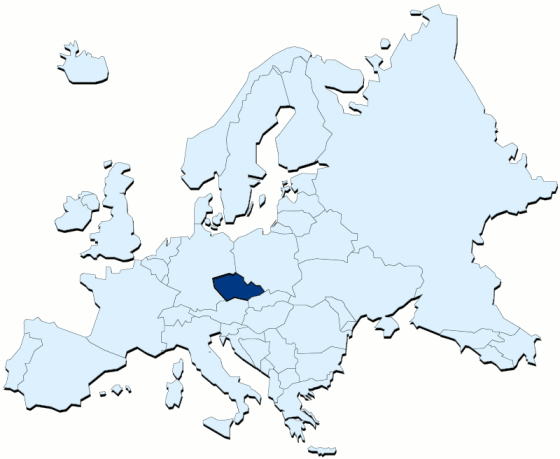 Pojištění odpovědnosti
Na co si dát při sjednávání pojištění pozor

Věcný rozsah pojištění dle předmětu činnosti – výpis z OR, ŽR
Sledovat výluky z pojistného krytí
Věnovat pozornost povinnostem stanovených v pojistných podmínkách
Odpovídající limit pojistného plnění – s ohledem na nové nároky z titulu újmy na zdraví
Případné rozšíření územního rozsahu pojištění
Pojištění odpovědnosti
Role RENOMIA – pojištění odpovědnosti

RENOMIA se cíleně věnuje otázkám praktických dopadů nového občanského zákoníku do pojištění svých klientů

Lze doporučit sjednání pojištění odpovědnosti podle nových pojistných podmínek 

Smluvní ujednání RENOMIA – nadstandardní smluvní ujednání jsou součástí našeho know-how. Tato ujednání významnou měrou zvyšují kvalitu sjednaného pojištění. Představují tak naší konkurenční výhodu
Komplexní službyv oblasti pojištění a risk managementu
Pojištění profesní odpovědnosti
Sloužíme Vám s radostí
Obsah
Základní informace, charakteristika produktu 
Předmět pojištění profesní odpovědnosti , časový průběh, rozsah krytí, pojistitelé
Pojištěný, rozšíření krytí, výluky
Pojistitelé, požadavky pro úpis pojištění
Doporučení z praxe
Co je to pojištění profesní odpovědnosti
Pojistné krytí, jehož předmětem je odpovědnost za  finanční újmu vzniklou třetí osobě v souvislosti s výkonem / poskytováním odborné služby pojištěným a náklady obhajoby pojištěného při obraně proti vznesenému nároku na odškodnění a související náklady.

Odborná služba 
- posuzování shody výrobků v souladu s platnou legislativou a nařízeními EU
- autorizační a certifikační činnosti
Základní informace, charakteristika produktu
Pojištění obecné odpovědnosti za újmy = újmy
na věci, zdraví nebo životě a následné finanční škody
čisté finanční škody

Pojištění profesní odpovědnosti za újmy = újmy
čisté finanční škody
na věci, zdraví nebo životě a následné finanční škody
Základní informace, charakteristika produktu
Pojištění povinně smluvní 
povinnost sjednat pojištění vyplývá ze zákona / příslušných právních předpisů
např.  advokáti, poj. makléři, zdravotnictví , autorizované osoby v souladu s ustanovením § 11 odst. 3 zákona č. 22/1997 Sb., o technických požadavcích na výrobky a akreditaci subjektů posuzování shody

Pojištění dobrovolné
pojištění nepovinné, nicméně vhodné s ohledem na riziko
např. IT, účetní, finanční poradenství
Obecné předpoklady vzniku odpovědnosti
Porušení právní povinnosti (vyplývající ze zákona / z právních předpisů) osobou odpovědnou za újmu

Vznik újmy na straně poškozeného (dovozce, výrobce, distributor)

Příčinná souvislost mezi porušením povinnosti a vznikem újmy

Neexistence okolnosti vylučující odpovědnost
Claims made princip – Časový průběh
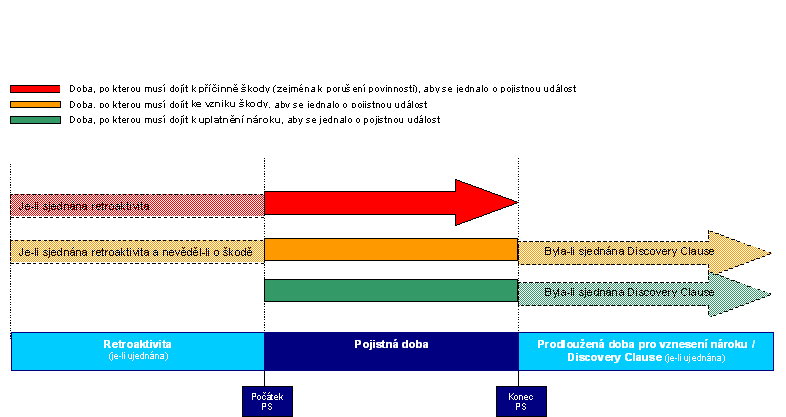 Předmět pojištění profesní odpovědnosti
Předmětem pojištění je odpovědnost za újmu vzniklou v souvislosti s výkonem odborné činnosti

Finanční újma - újma vzniklá jinak než na věci, zdraví nebo životě

Z pojištění se hradí skutečně vzniklá, vyčíslitelná a doložitelná  újma

Náklady na obranu proti vznesenému nároku a související náklady
Škodná událost, pojistná událost, územní rozsah krytí
Škodnou událostí se rozumí porušení právní povinnosti pojištěného pouze v souvislosti s poskytováním odborných služeb zahrnutých do pojištění – vykonávané v souladu s OR a živnostenským oprávněním

To může vzniknout ne-jednáním a/nebo opomenutím, které má za následek vznik újmy

Pojistnou událostí je vznik povinnosti pojištěného nahradit újmu, kterou způsobil porušením právní povinnosti

Uplatnění nároku  - písemná forma / žaloba
Pojištěný
Firma (pojistník)
Fyzická osoba - OSVČ (pojistník)

Zaměstnanci vykonávající odbornou činnost na základě získaného oprávnění k jejímu výkonu
Zaměstnanci vykonávající odbornou činnost bez oprávnění

Trvale spolupracující osoby  - OSVČ/fyzické osoby
Konzultanti pro konkrétní projekt
Rozšíření krytí
Řada připojištění v závislosti na vykonávané činnosti

Obecná odpovědnost za újmy
Odpovědnost za újmu způsobenou vadou výrobku
Věci vnesené, věci užívané, škody na pronajatých nemovitostech
Regresy ze zdravotního nebo nemocenského pojištění
Ztráta dokumentů (převzaté doklady, listiny, nosiče dat)
Obvyklé výluky
Úmyslné jednání pojištěného
Podvodné jednání, trestný čin
Pochybení před počátkem pojistné smlouvy/datem retroaktivity
Odpovědnost za újmu převzatá nad rámec stanovený právním předpisem / smluvní odpovědnost  (nad rámec zákonné) 
Pokuty, penále udělené pojištěnému 
USA, Kanada (nárok vznesený v těchto zemích nebo podle jejich práva)
Pojistitelé nabízející pojištění profesní odpovědnosti
AIG Europe Limited, organizační složka pro Českou republiku
ACE European Group Ltd., organizační složka
Allianz pojišťovna, a.s. 
Česká podnikatelská pojišťovna, a.s., Vienna Insurance Group 
Česká pojišťovna a.s.
ČSOB Pojišťovna, a.s., člen holdingu ČSOB 
Generali Pojišťovna a.s. 
HDI Versicherung AG, organizační složka 
Kooperativa pojišťovna, a. s., Vienna Insurance Group
Maxima pojišťovna, a.s. 
Slavia pojišťovna a.s. 
Triglav pojišťovna, a.s. 
UNIQA pojišťovna, a.s.
Požadavky pojistitelů
Zcela vyplněný a za společnost podepsaný produktový dotazník 
(retroaktivita)

Výpis z OR pojistníka se zápisem vykonávané činnosti

Oprávnění k výkonu činnosti (autorizace, registrace, licence)
Doporučení – na co si dát pozor
Pojištění obecné odpovědnosti x profesní odpovědnost - kombinace
Definice pojištěného předmětu činnosti – nutno specifikovat
Dostatečný limit pojistného plnění
Pojistné období - retroaktivita
Výše spoluúčasti
Územní rozsah – nutno zohlednit možných okruh „poškozených“
Připojištění
Výluky z pojistného krytí
Komplexní službyv oblasti pojištění a risk managementu
Pojištění profesní odpovědnosti
Sloužíme Vám s radostí
Obsah
Základní informace, charakteristika produktu 
Předmět pojištění profesní odpovědnosti , časový průběh, rozsah krytí, pojistitelé
Pojištěný, rozšíření krytí, výluky
Pojistitelé, požadavky pro úpis pojištění
Doporučení z praxe
Co je to pojištění profesní odpovědnosti
Pojistné krytí, jehož předmětem je odpovědnost za  finanční újmu vzniklou třetí osobě v souvislosti s výkonem / poskytováním odborné služby pojištěným a náklady obhajoby pojištěného při obraně proti vznesenému nároku na odškodnění a související náklady.

Odborná služba 
- posuzování shody výrobků v souladu s platnou legislativou a nařízeními EU
- autorizační a certifikační činnosti
Základní informace, charakteristika produktu
Pojištění obecné odpovědnosti za újmy = újmy
na věci, zdraví nebo životě a následné finanční škody
čisté finanční škody

Pojištění profesní odpovědnosti za újmy = újmy
čisté finanční škody
na věci, zdraví nebo životě a následné finanční škody
Základní informace, charakteristika produktu
Pojištění povinně smluvní 
povinnost sjednat pojištění vyplývá ze zákona / příslušných právních předpisů
např.  advokáti, poj. makléři, zdravotnictví , autorizované osoby v souladu s ustanovením § 11 odst. 3 zákona č. 22/1997 Sb., o technických požadavcích na výrobky a akreditaci subjektů posuzování shody

Pojištění dobrovolné
pojištění nepovinné, nicméně vhodné s ohledem na riziko
např. IT, účetní, finanční poradenství
Obecné předpoklady vzniku odpovědnosti
Porušení právní povinnosti (vyplývající ze zákona / z právních předpisů) osobou odpovědnou za újmu

Vznik újmy na straně poškozeného (dovozce, výrobce, distributor)

Příčinná souvislost mezi porušením povinnosti a vznikem újmy

Neexistence okolnosti vylučující odpovědnost
Claims made princip – Časový průběh
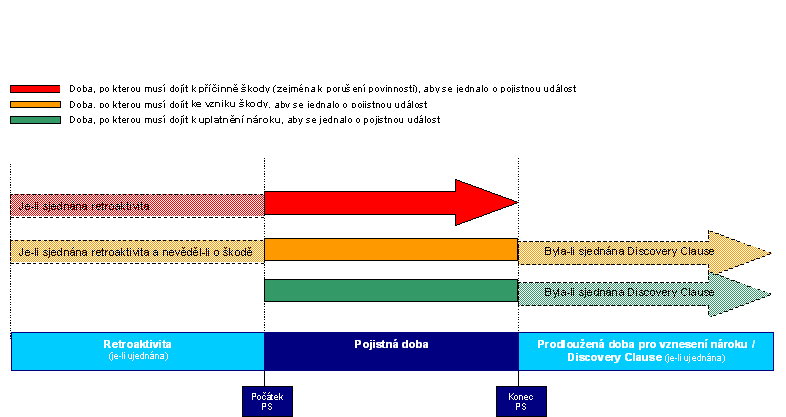 Předmět pojištění profesní odpovědnosti
Předmětem pojištění je odpovědnost za újmu vzniklou v souvislosti s výkonem odborné činnosti

Finanční újma - újma vzniklá jinak než na věci, zdraví nebo životě

Z pojištění se hradí skutečně vzniklá, vyčíslitelná a doložitelná  újma

Náklady na obranu proti vznesenému nároku a související náklady
Škodná událost, pojistná událost, územní rozsah krytí
Škodnou událostí se rozumí porušení právní povinnosti pojištěného pouze v souvislosti s poskytováním odborných služeb zahrnutých do pojištění – vykonávané v souladu s OR a živnostenským oprávněním

To může vzniknout ne-jednáním a/nebo opomenutím, které má za následek vznik újmy

Pojistnou událostí je vznik povinnosti pojištěného nahradit újmu, kterou způsobil porušením právní povinnosti

Uplatnění nároku  - písemná forma / žaloba
Pojištěný
Firma (pojistník)
Fyzická osoba - OSVČ (pojistník)

Zaměstnanci vykonávající odbornou činnost na základě získaného oprávnění k jejímu výkonu
Zaměstnanci vykonávající odbornou činnost bez oprávnění

Trvale spolupracující osoby  - OSVČ/fyzické osoby
Konzultanti pro konkrétní projekt
Rozšíření krytí
Řada připojištění v závislosti na vykonávané činnosti

Obecná odpovědnost za újmy
Odpovědnost za újmu způsobenou vadou výrobku
Věci vnesené, věci užívané, škody na pronajatých nemovitostech
Regresy ze zdravotního nebo nemocenského pojištění
Ztráta dokumentů (převzaté doklady, listiny, nosiče dat)
Obvyklé výluky
Úmyslné jednání pojištěného
Podvodné jednání, trestný čin
Pochybení před počátkem pojistné smlouvy/datem retroaktivity
Odpovědnost za újmu převzatá nad rámec stanovený právním předpisem / smluvní odpovědnost  (nad rámec zákonné) 
Pokuty, penále udělené pojištěnému 
USA, Kanada (nárok vznesený v těchto zemích nebo podle jejich práva)
Pojistitelé nabízející pojištění profesní odpovědnosti
AIG Europe Limited, organizační složka pro Českou republiku
ACE European Group Ltd., organizační složka
Allianz pojišťovna, a.s. 
Česká podnikatelská pojišťovna, a.s., Vienna Insurance Group 
Česká pojišťovna a.s.
ČSOB Pojišťovna, a.s., člen holdingu ČSOB 
Generali Pojišťovna a.s. 
HDI Versicherung AG, organizační složka 
Kooperativa pojišťovna, a. s., Vienna Insurance Group
Maxima pojišťovna, a.s. 
Slavia pojišťovna a.s. 
Triglav pojišťovna, a.s. 
UNIQA pojišťovna, a.s.
Požadavky pojistitelů
Zcela vyplněný a za společnost podepsaný produktový dotazník 
(retroaktivita)

Výpis z OR pojistníka se zápisem vykonávané činnosti

Oprávnění k výkonu činnosti (autorizace, registrace, licence)
Doporučení – na co si dát pozor
Pojištění obecné odpovědnosti x profesní odpovědnost - kombinace
Definice pojištěného předmětu činnosti – nutno specifikovat
Dostatečný limit pojistného plnění
Pojistné období - retroaktivita
Výše spoluúčasti
Územní rozsah – nutno zohlednit možných okruh „poškozených“
Připojištění
Výluky z pojistného krytí
TĚŠÍME SE NA SPOLUPRÁCIRENOMIA
Komplexní službyv oblasti pojištění a risk managementu
Pojištění odpovědnosti členů orgánů společnosti (D&O)
Sloužíme Vám s radostí
Obsah
Právní rámec odpovědnosti za újmu členů statutárních a  kontrolních orgánů

  Pojištění odpovědnosti členů orgánů společnosti  
   (Directors’ & Officers’ Liability Insurance, D&O)

  Nároky z D&O pojištění 

  Trh s D&O pojištěním, trendy
PRÁVNÍ RÁMEC - Rekodifikace 2014
Zákon č. 89/2012 Sb., občanský zákoník
	§ 159 –  povinnost vykonávat funkci „s nezbytnou loajalitou i s 	potřebnými znalostmi a pečlivostí“

Zákon č. 90/2012 Sb., o obchodních společnostech a družstvech (zákon o obchodních korporacích)
stanoví povinnosti členům statutárních a kontrolních  orgánů při výkonu jejich funkce

další platné zákony
PRÁVNÍ RÁMEC - Charakteristiky odpovědnosti
Odpovědnost za újmu členů orgánů je důsledkem porušení povinnosti stanovených zákonem při výkonu jejich funkce – zejména pak povinnosti jednat s  „péčí řádného hospodáře“.
Pečlivě a s potřebnými znalostmi jedná ten, kdo mohl při podnikatelském rozhodování v dobré víře rozumně předpokládat, že jedná informovaně a v obhajitelném zájmu obchodní korporace; to neplatí, pokud takovéto rozhodování nebylo učiněno s nezbytnou loajalitou.

Základní charakteristiky odpovědnosti členů statutárních orgánů:

Neomezená  - ručí celým svým majetkem do výše způsobené újmy
Objektivní – odpovědnost za výsledek, obrácené důkazní břemeno 
Solidární  - kolektivní orgány ručí za rozhodnutí společně a nerozdílně
PRÁVNÍ RÁMEC - Rekodifikace 2014 - Novinky
Zavádí se pravidlo podnikatelského úsudku: Jedná-li (rozhoduje-li) někdo náležitě, informovaně a v zájmu společnosti, nemůže nést veškerá rizika, která mohou v rámci podnikání nastat.

Nově odpovědnost za samotné přijetí funkce dle § 159 OZ – možné nedbalostní jednání 

Nově ručení za závazky společnosti dle §159 OZ, odst. 3 – pokud statutární orgán nenahradí společnosti škodu, kterou ji způsobil porušením povinnosti při výkonu funkce, ručí automaticky věřiteli společnosti za její dluh

Nově ručení / sankce pro případ úpadku společnosti dle § 62 a 68 ZOK
Základní povinnosti členů orgánů
Péče řádného hospodáře 

Mlčenlivost 

Zákaz konkurence 

Specifické povinnosti statutárního orgánu:
Obchodní vedení společnosti, včetně řádného vedení účetnictví 

Podání insolvenčního návrhu
Kdo může vznést nárok na náhradu Újmy?
Přímo
Vlastní společnost (zejména prostřednictvím dozorčí rady / kontrolní komise) 
Akcionáři, společníci, členové družstva
Věřitelé (pouze dle insolvenčního zákona) 
Nepřímo
Poškozená třetí strana - věřitelé, zaměstnanci, konkurenti
Stát - regulatorní orgány
Oblasti možného vzniku újmy
Uzavírání obchodních smluv
Změny struktury společnosti:	
fúze, sloučení, splynutí, rozdělení – související zpracování projektu 
Změny základního kapitálu
Předlužení a úpadek
Investice s negativním finančním dopadem (na základě nedostatečných podkladů, analýz)
Pracovně-právní vztahy se zaměstnanci

NEjednání s „péčí řádného hospodáře“
Vyloučení odpovědnosti – možnosti ochrany
Zápis ze zasedání  představenstva

Pokyn valné hromady/členské schůze, pokud není v rozporu s právními předpisy

Pojištění; sjednáním pojištění není odpovědnost vyloučena, avšak jsou podstatným způsobem ochráněni členové orgánů společnosti před následky uplatnění nároku na náhradu újmy
Pojištění D&O
Co je kryto pojištěním D&O?
Předmětem pojištění je odpovědnost za finanční újmu vzniklou v souvislosti s výkonem funkce člena statutárního nebo kontrolního orgánu společnosti; finanční újma = újma jiná než na věci, zdraví nebo životě

Vztahuje se na újmy, které nejsou kryty pojištěním obecné odpovědnosti či jiným typem pojištění

Z pojištění se hradí: 
skutečná finanční újma stanovená v rozsudku či mimosoudním vyrovnání 
právní náklady na vedení sporu a další související náklady
Struktura D&O pojištění
Pojistník = společnost
Společnost = pojistník + dceřiné společnosti
Pojištěná osoba =  člen orgánu společnosti, zaměstnanec….
Pojištění A + B + C , all risks krytí 
Spoluúčast = pojištěné osoby 0, společnost
Územní rozsah = celý svět, bez USA/Kanada

Pojištění společností holdingového typu
automatické krytí matka a dceř. společnosti, vč. nových
jednotné pojistné krytí = komfort, kontrola, úspora nákladů
možnost připojistit sesterské společnosti (na žádost)

Individuální D&O pojištění -  alternativa, zatím pouze Slavia
Koho kryje D&O pojištění?
Člena orgánu společnosti – tj. fyzickou osobu, která byla, je nebo bude jednatelem, prokuristou, předsedou družstva, členem představenstva, kontrolní komise nebo dozorčí rady společnosti nebo měla, má či bude mít obdobnou pozici podle jakéhokoliv právního řádu; (pojištění na „funkce“)
Zaměstnance společnosti ve vedoucích pozicích; (NE odpovědnost dle Zákoníku práce)
Manžele, registrovaného partnera, dědice, právního nástupce;

A to	- ve společnosti pojistníka, 
	- v dceřiných společnostech, 
	- v sesterských společnostech (nutno individuálně sjednat),
	- ve společnostech mimo skupinu

Společnost  (nepřímo)
	- snazší vydobytí pohledávky vůči statutárnímu či kontrolnímu orgánu;
Časový rozsah D&O pojištění
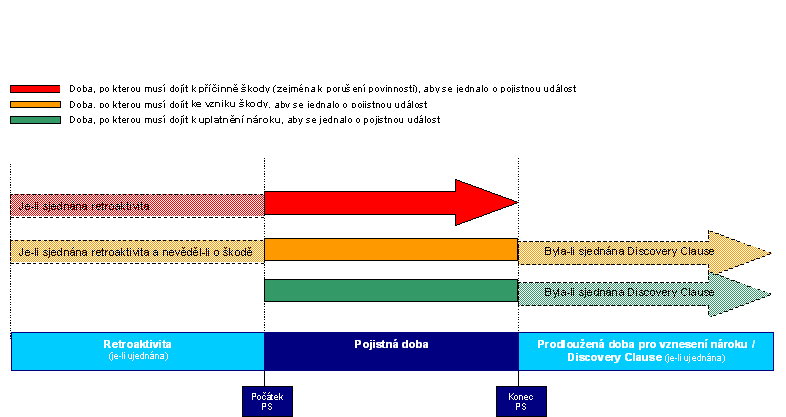 Princip claims made
Neomezená retroaktivita , dodatečná lhůta pro zjištění a oznámení nároků
výluky z pojistného krytí
Předchozí nároky a události - již známá pochybení, probíhající spory, vznesené nároky nebo okolnosti nároků 

Protiprávní (úmyslné či podvodné) jednání

Újma na zdraví, životě a/nebo majetku (pojištění obecné odpovědnosti)

Nároky uplatněné v USA / Kanadě 

Transakce
Nároky z D&O pojištění
Příklady nároků vznesených v ČR
Společnost s ručením omezeným žaluje svého bývalého jednatele za údajnou škodu, kterou tato osoba měla společnosti způsobit pří výkonu své funkce jednatele společnosti. Společnost vyčíslila škodu přibližně na 12 milionů korun s tím, že tato škoda byla způsobena neodůvodněným úbytkem zboží ze skladu. Žalovaný jednatel byl odpovědný krom jiného i za sklad a jeho evidenci. Žalovaný nebyl schopen vysvětlit jak k uvedenému úbytku došlo a společnost jej zažalovala za podezření ze spáchání trestného činu podvodu, zpronevěry a trestného činu porušování povinností při správě cizího majetku. Dle vyjádření společnosti žalovaný jednatel nejednal s péčí řádného hospodáře. Bývalý jednatel společnosti se však necítí být vinen. Věc je projednávána u Městského soudu v Praze a pojistitel zatím hradil náklady na právní obranu .
Příklady nároků vznesených v ČR
Akciová společnost  podnikající v informačních technologiích převzala menší společnost podnikající v obdobném průmyslu s cílem rozšířit nabídku služeb. Po převzetí provedla akciová společnost hlubší kontrolní audit účetnictví převzaté společnosti a došla k závěru, že kupní cena, kterou zaplatila, vysoce přesahuje hodnotu nabytého subjektu. Poté ihned zažalovala vlastníky společnosti a členy jejího statutárního orgánu pro poskytnutí nepravdivých informací a pro skutečnost, že členové statutárního orgánu nejednali s péčí řádného hospodáře. D&O pojištění zatím krylo výdaje na právní ochranu žalovaných členů orgánů společnosti.

Společnost vznesla nárok na odškodnění proti členům představenstva za škodu utrpěnou v důsledku pokuty udělené ÚOHS pro porušení zákona o veřejných zakázkách. Pojistitel hradil výdaje na právní ochranu členů statutárního orgánu.  Nárok byl vyřešen mimosoudním narovnáním se souhlasem pojistitele.
Příklady nároků vznesených v ČR
Správce konkurzní podstaty zahájil soudní řízení proti členům statutárního orgánu mateřské akciové společnosti s tím, že vznesená obvinění se týkala nedostatečného prověřování finančního stavu mateřské akciové společnosti a strategické omyly při restrukturalizaci činnosti celého koncernu. Společnost se dostala vinou špatného řízení do předlužení a do úpadku. Z pojištění byly dosud hrazeny náklady na právní zastoupení členů statutárního orgánu mateřské akciové společnosti a jedná se o částečné úhradě dluhu vůči věřitelům.

Společnost sice vyhrála výběrové řízení na dodávku zboží, ale s cenou zboží nesprávně kalkulovanou pod náklady. Odstoupením společnosti z výběrového řízení a nepodepsáním smlouvy o dodávce vznikla zadavateli škoda, kterou žádal po společnosti. Ta ji uhradila, ale rozhodla se vznést nárok proti členům představenstva. Doposud byly z D&O pojištění hrazeny pouze výdaje na právní ochranu žalovaných členů a jedná se o mimosoudním urovnání nároku.
Trh s D&O pojištěním
Pojistitelé nabízející D&O v ČR
ACE European Group Ltd, organizační složka
AIG Europe Limited, organizační složka pro Českou republiku
Allianz pojišťovna, a.s. 
Česká pojišťovna a.s.
ČSOB Pojišťovna, a.s., člen holdingu ČSOB 
Generali Pojišťovna a.s. 
Hasičská vzájemná pojišťovna, a.s.
Kooperativa pojišťovna, a. s., Vienna Insurance Group
QBE INSURANCE (EUROPE) LIMITED, organizační složka 
Slavia pojišťovna a.s. 
XL Insurance Company Limited
Trendy na trhu D&O pojištění
Vstup nových pojistitelů, konkurenční boj
Rozšiřování rozsahu krytí – minimum výluk
Unifikovaný produkt – „London standard“
Výrazný nárůst D&O pojistných událostí 
Pokles sazeb pojistného
Pojištění dostupné pro všechny typy a velikosti společností 

D&O pojištění 	= jedinečné řešení, jak krýt osobní odpovědnost členů orgánů
		=  jistota při výkonu funkce člena orgánů
TĚŠÍME SE NA SPOLUPRÁCIRENOMIA